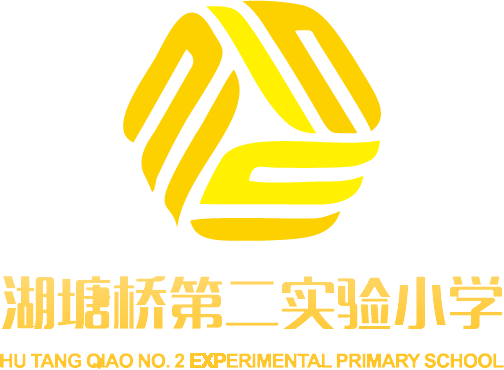 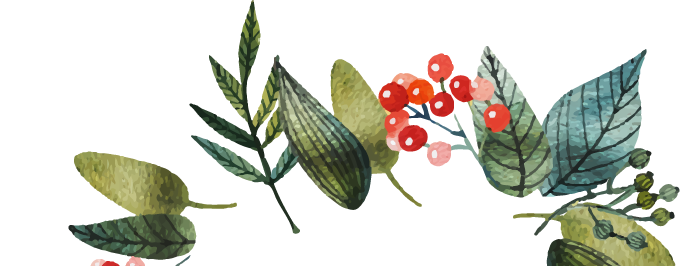 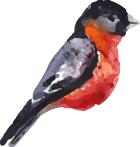 子课题“基于绘本阅读下学生个性化语言表达能力的实践研究
在绘本阅读中提升学生个性化语言表达能力
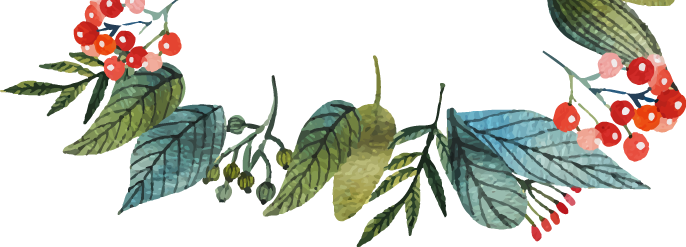 汇报人：许敏
2017.11.20
01
合理化阅读丰富学生个性化语言知识
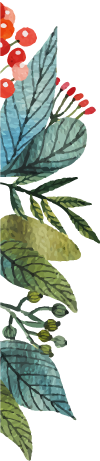 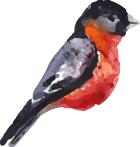 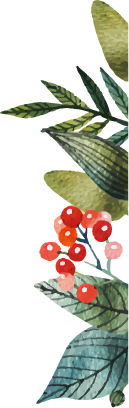 三个方面
02
多样化阅读训练学生个性化表达能力
CONTENTS
03
过程性评价激发学生个性化表达兴趣
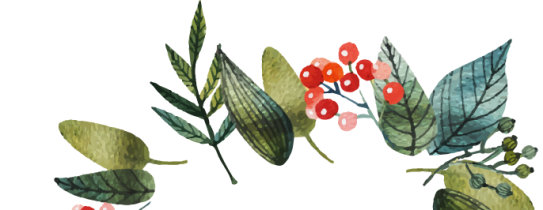 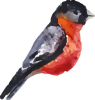 合理化阅读
丰富学生个性化语言知识
01
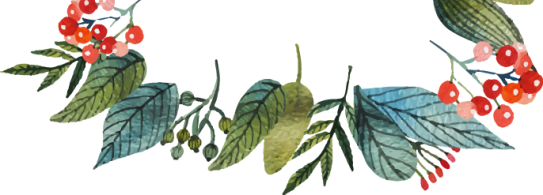 a
选择合适的阅读材料
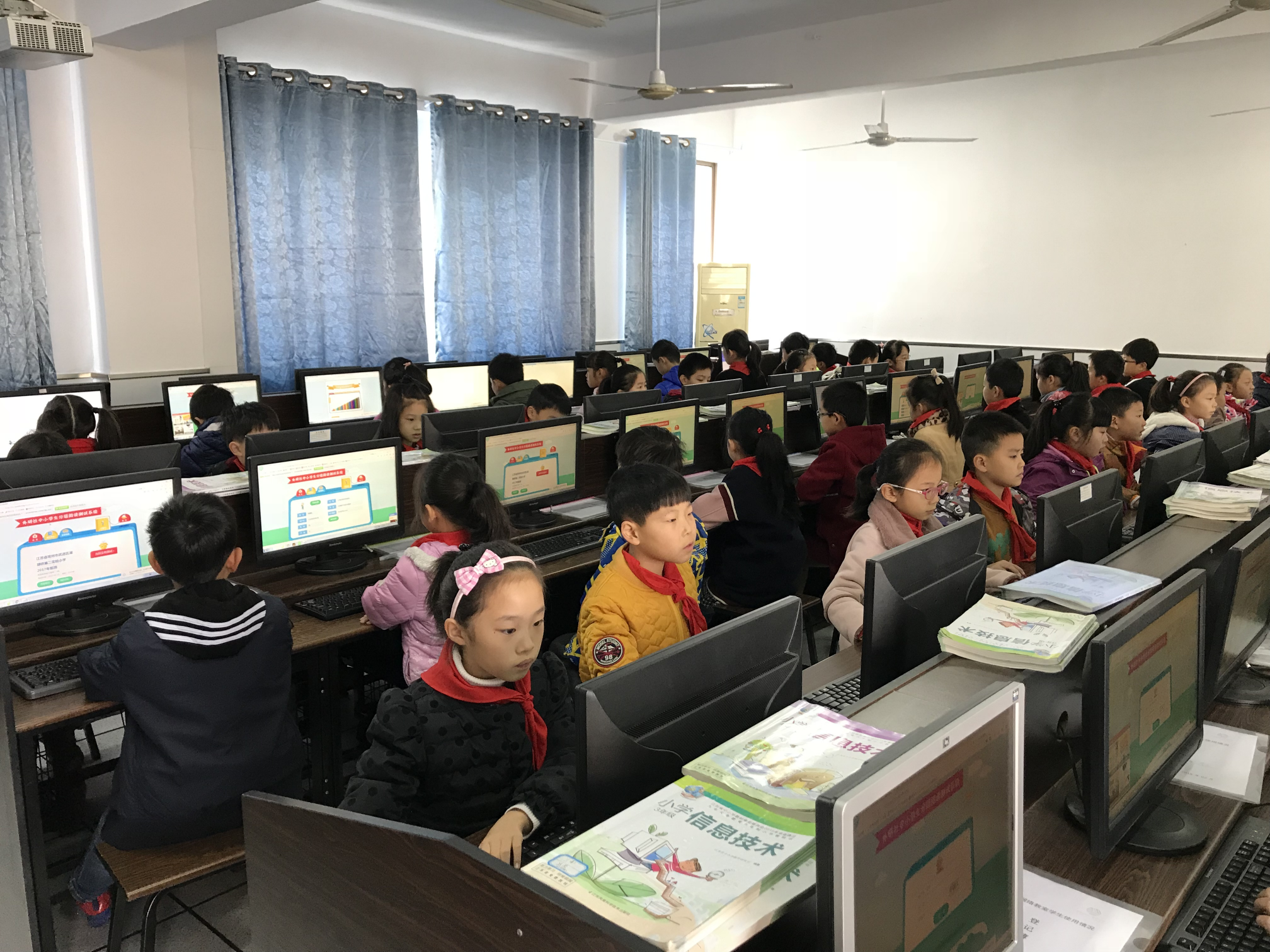 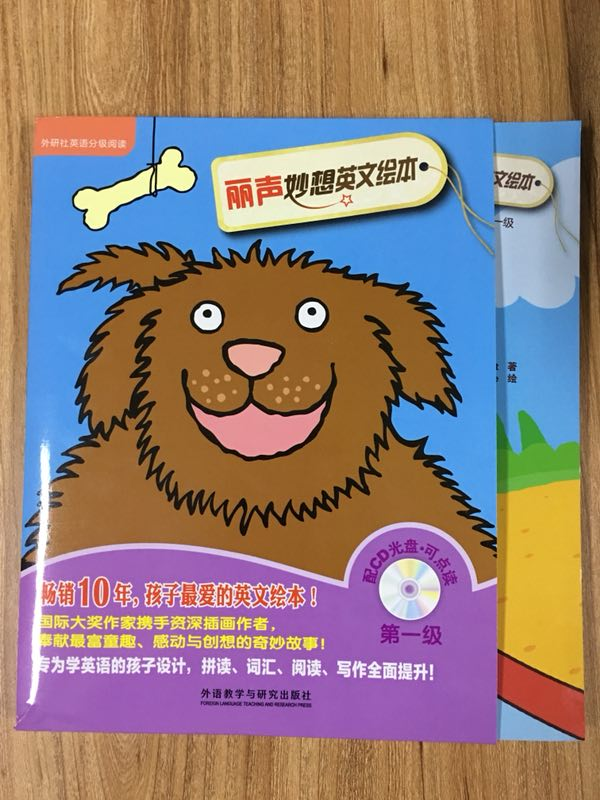 阅读级别
自主阅读
YOUR TEXT HERE
YOUR TEXT HERE
YOUR TEXT HERE
YOUR TEXT HERE
阅读前测
共读教材
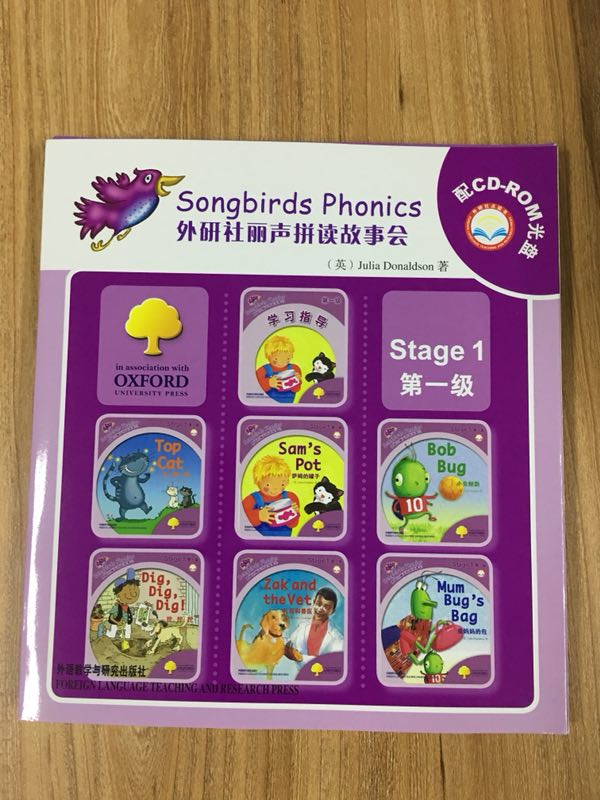 一级
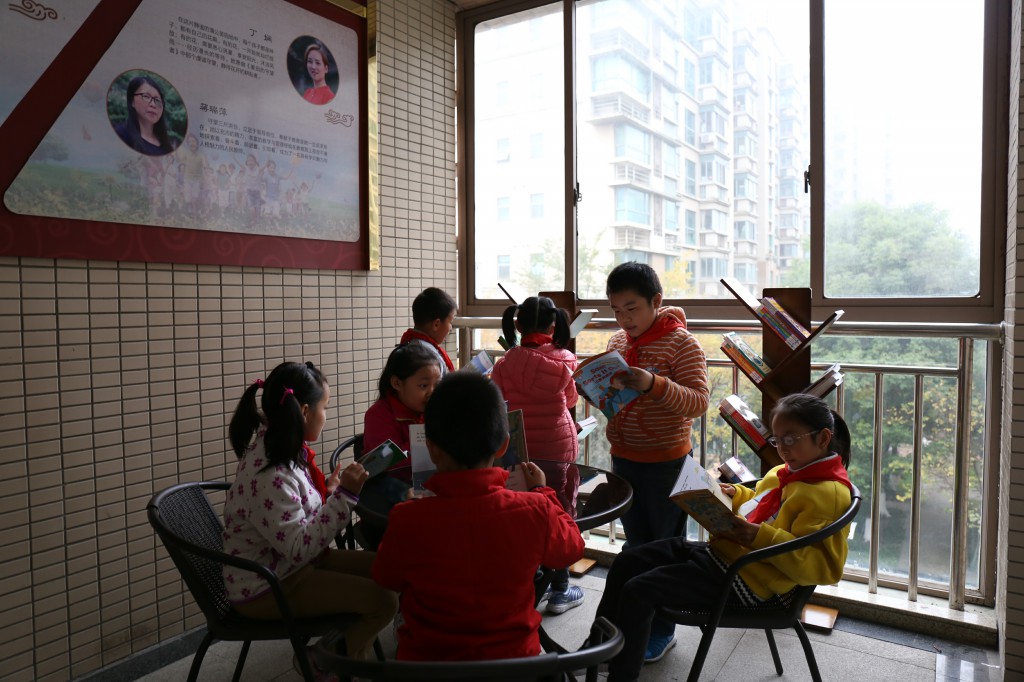 b
营造良好的阅读环境
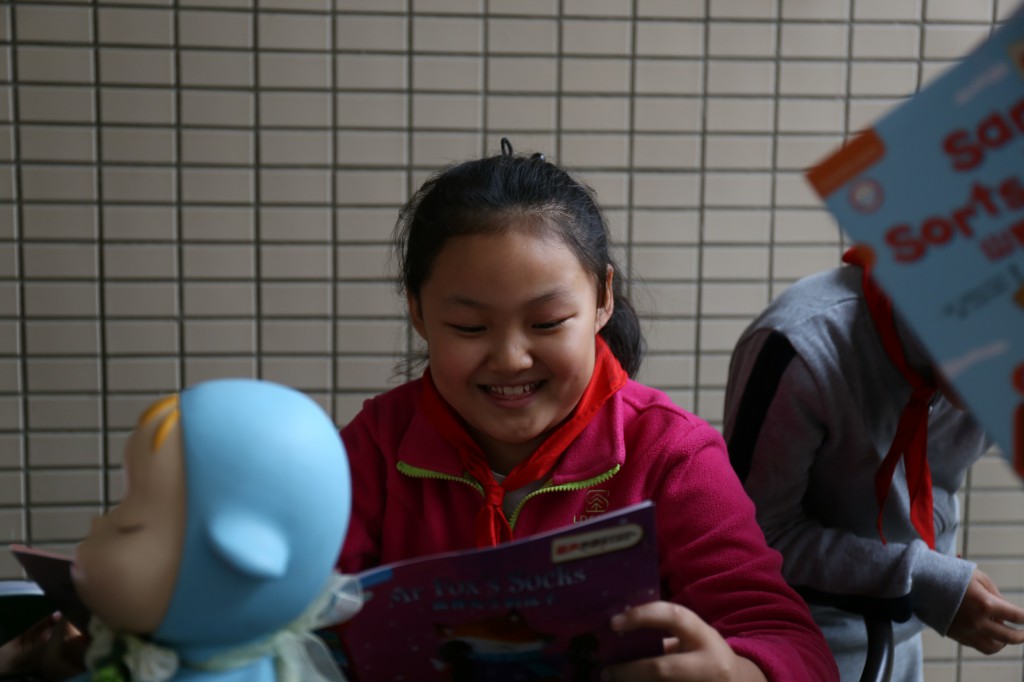 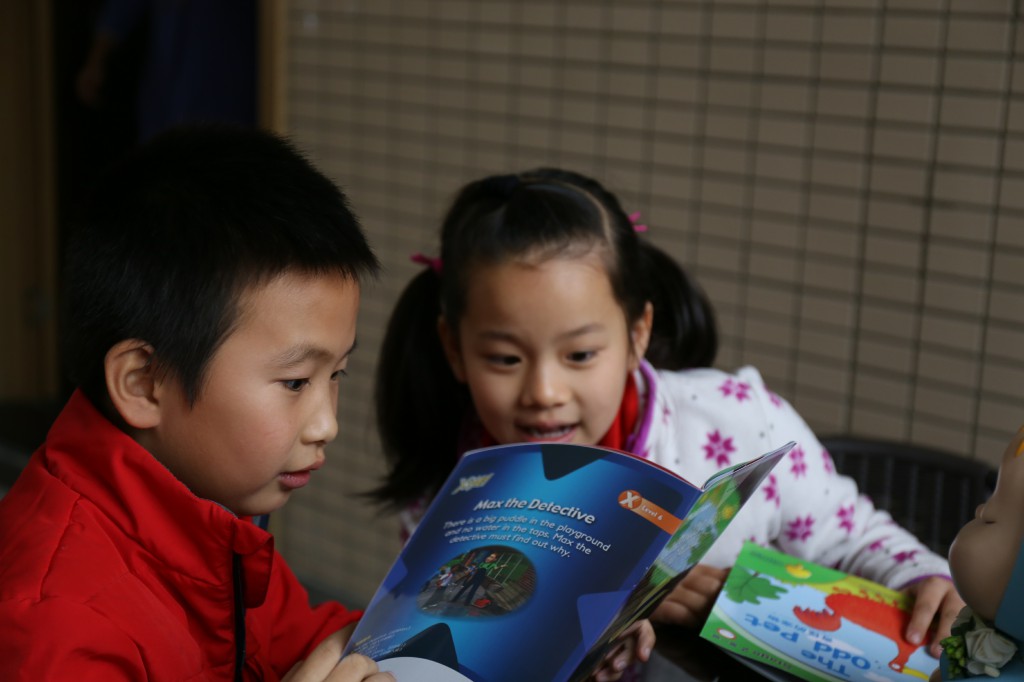 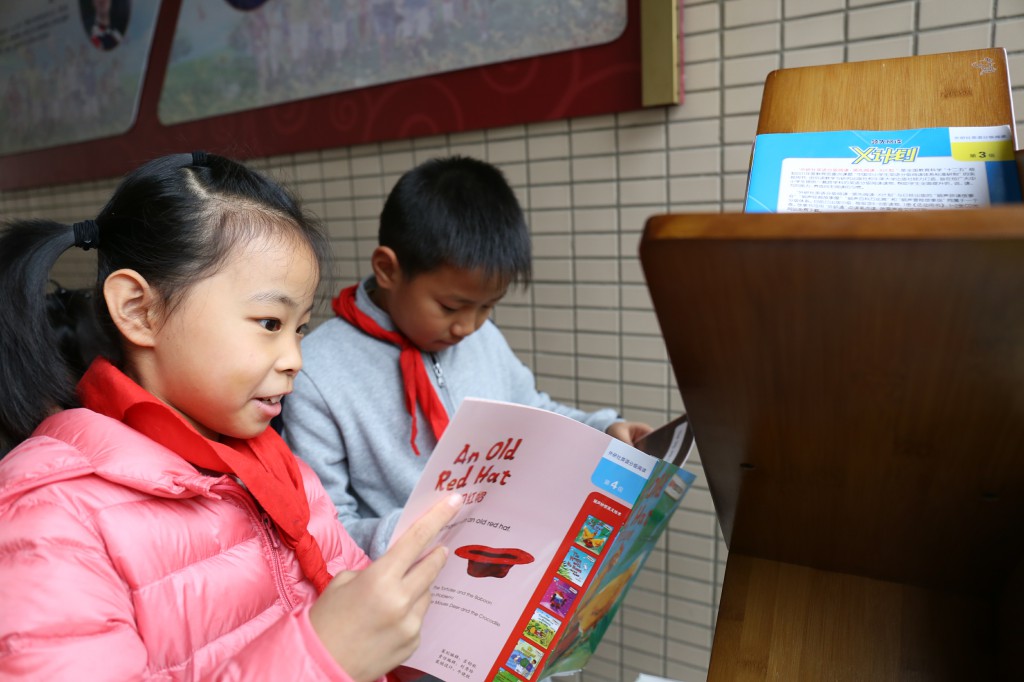 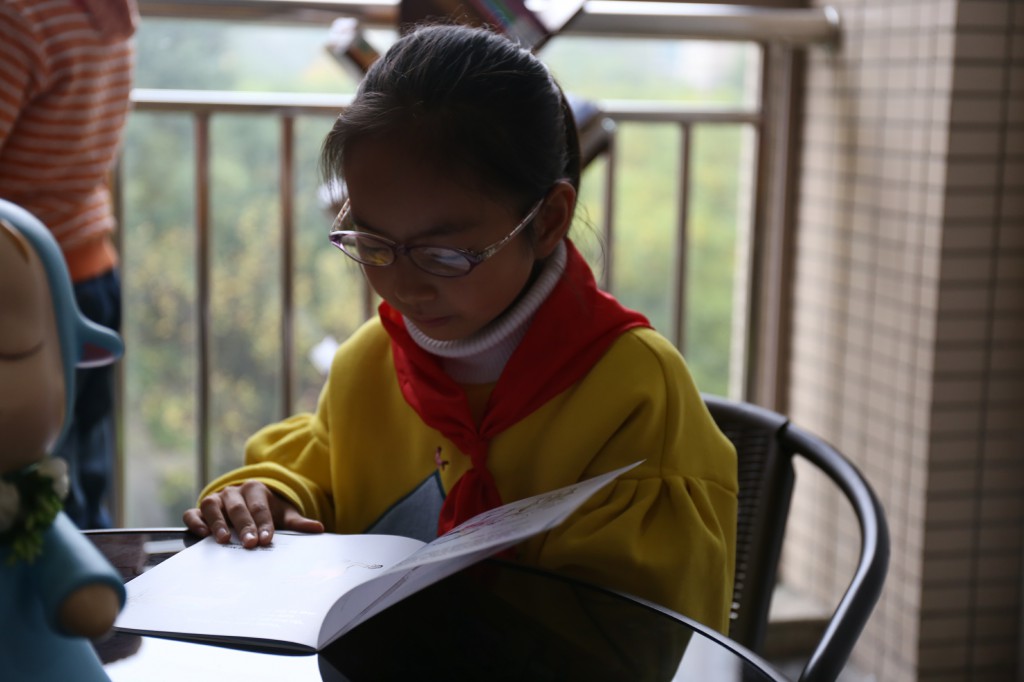 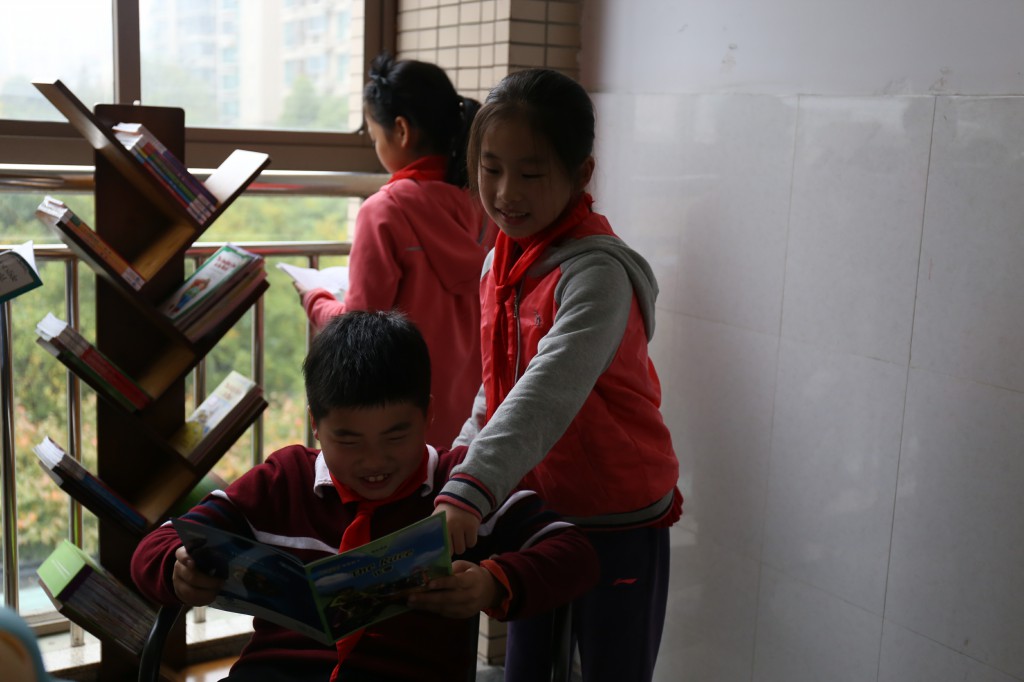 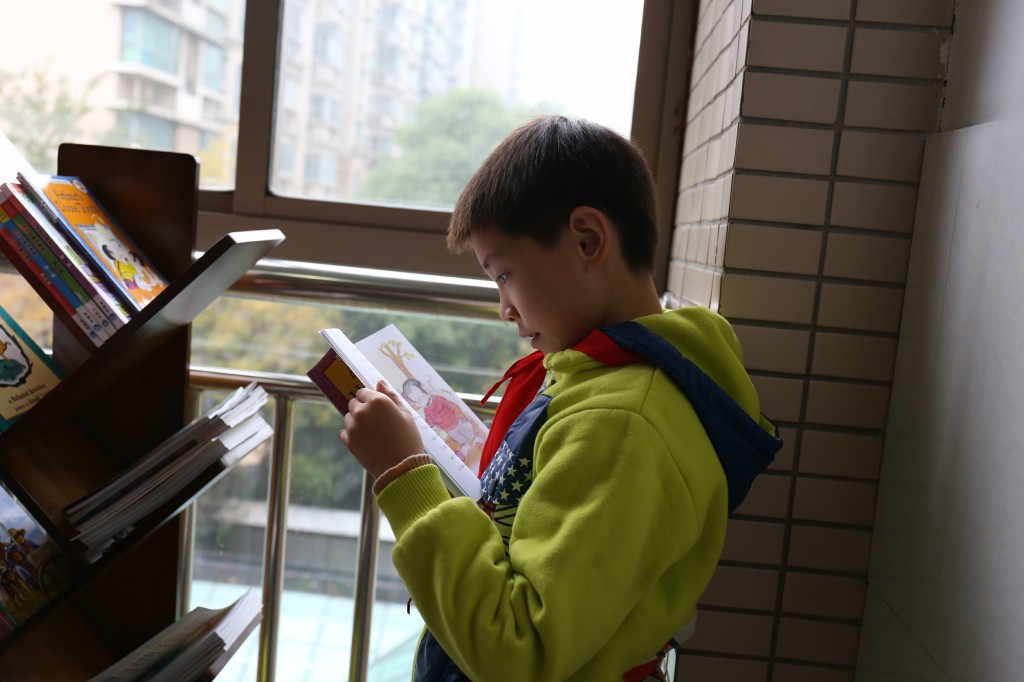 一起作业网绘本区
纳米盒绘本区
网
络
读
物
学校阅读
家庭阅读
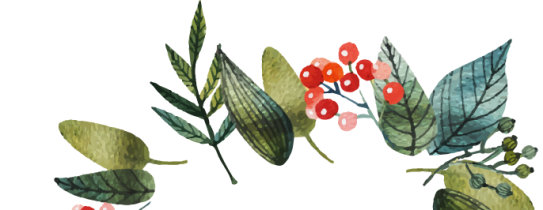 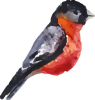 多样化阅读
训练学生个性化表达能力
02
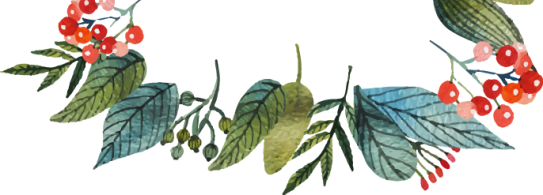 02
多样化阅读
Option 01
教材阅读课
Option 03
课外阅读课
Option 02
持续默读
Option 04
定期主题阅读活动
02
多样化阅读
多种教学融会贯通
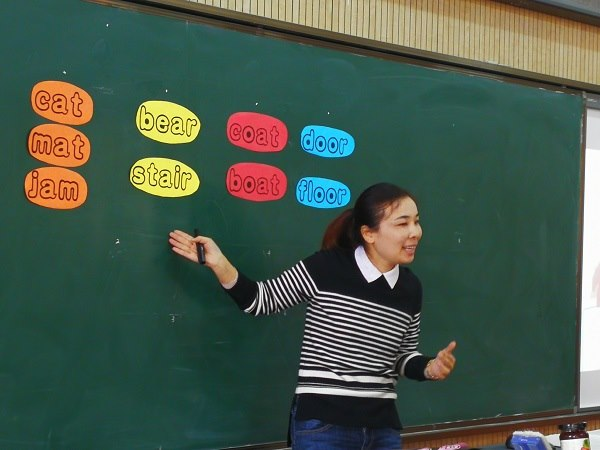 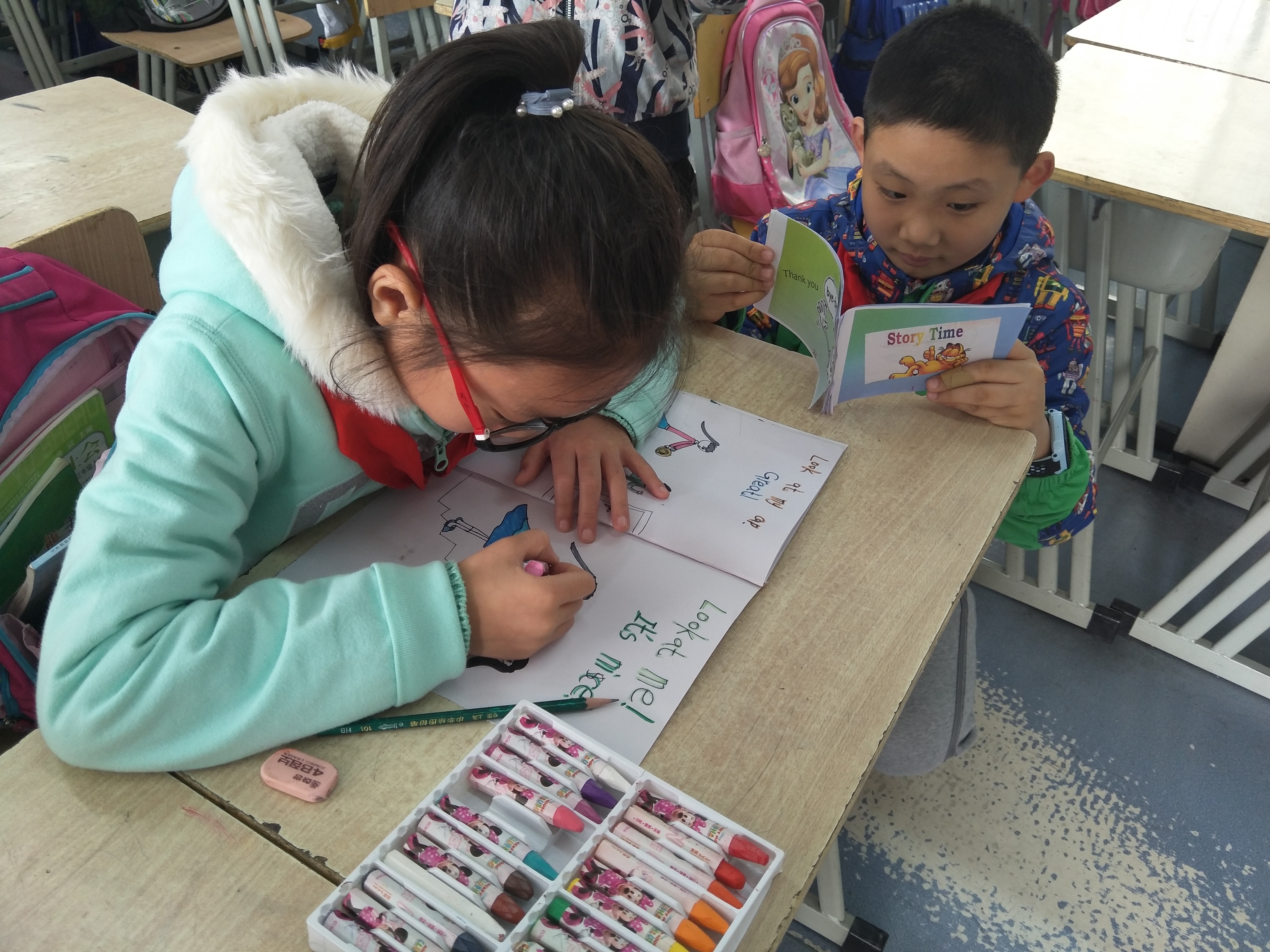 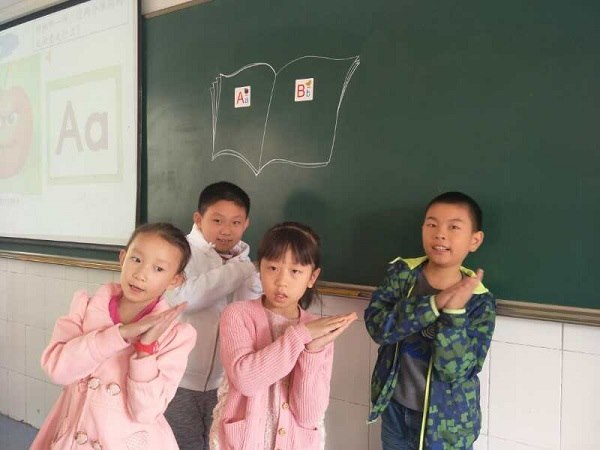 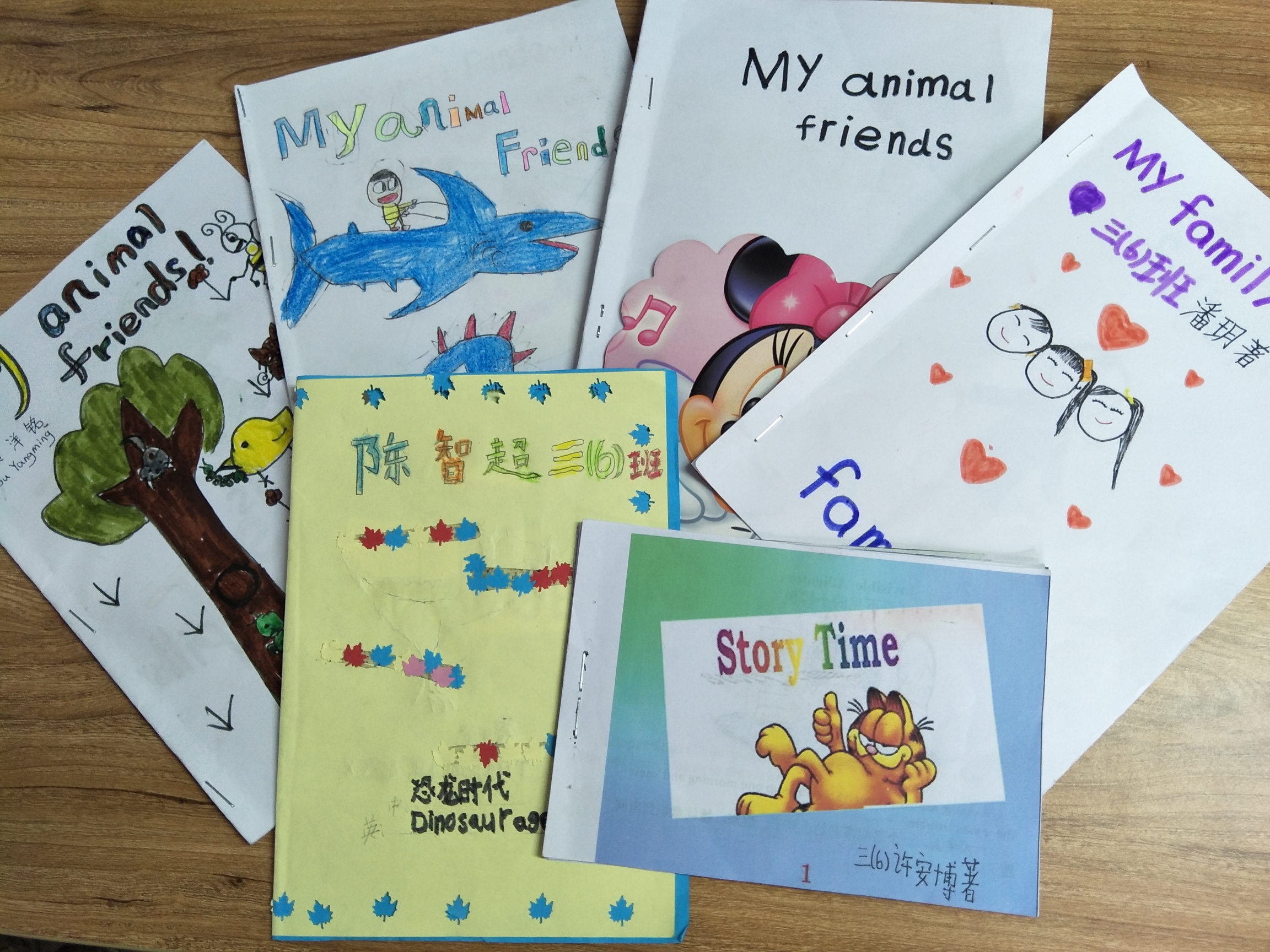 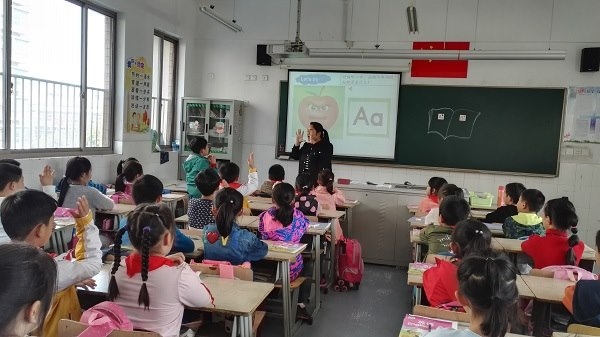 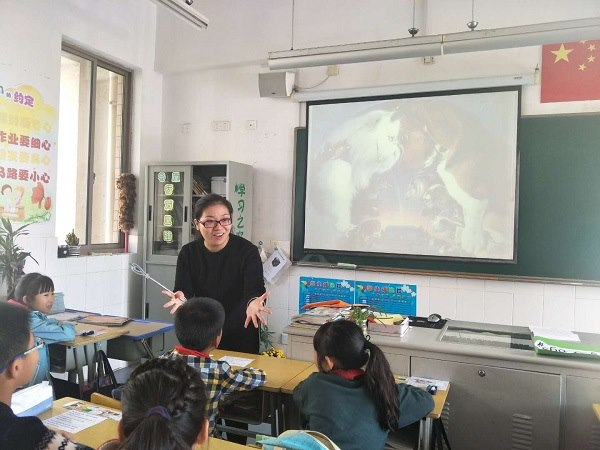 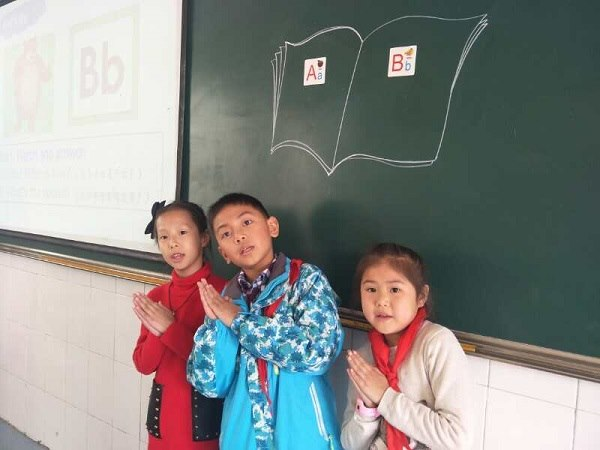 02
多样化阅读
持续默读贯穿始终
Period 1
课前五分钟，师生共读。没有提问、检测、讨论与交流、看图为主。
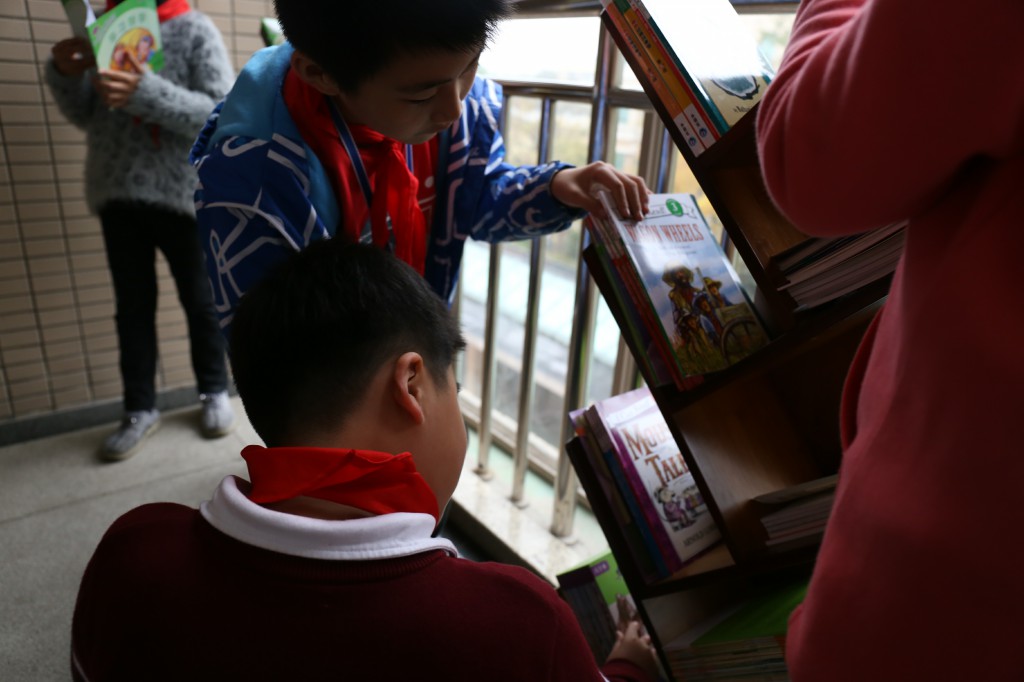 第一阶段
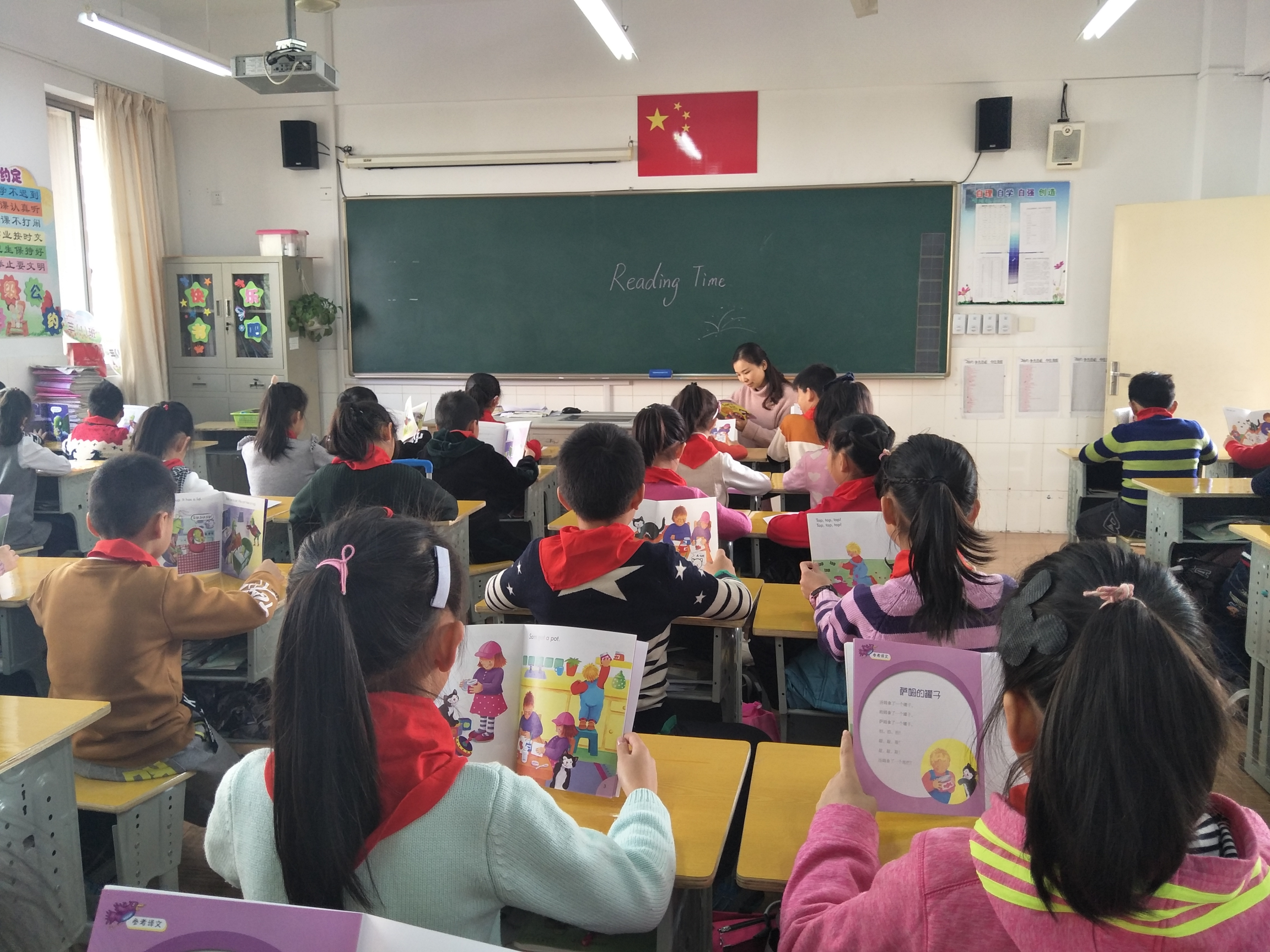 Period2
每天中午午读时间（20分钟）进行持续默读，借阅书籍，交换绘本阅读。
第二阶段
多样化阅读
02
主题活动丰富多彩
Option 01
Phonics单词我能读
Option 03
英文戏剧我来演
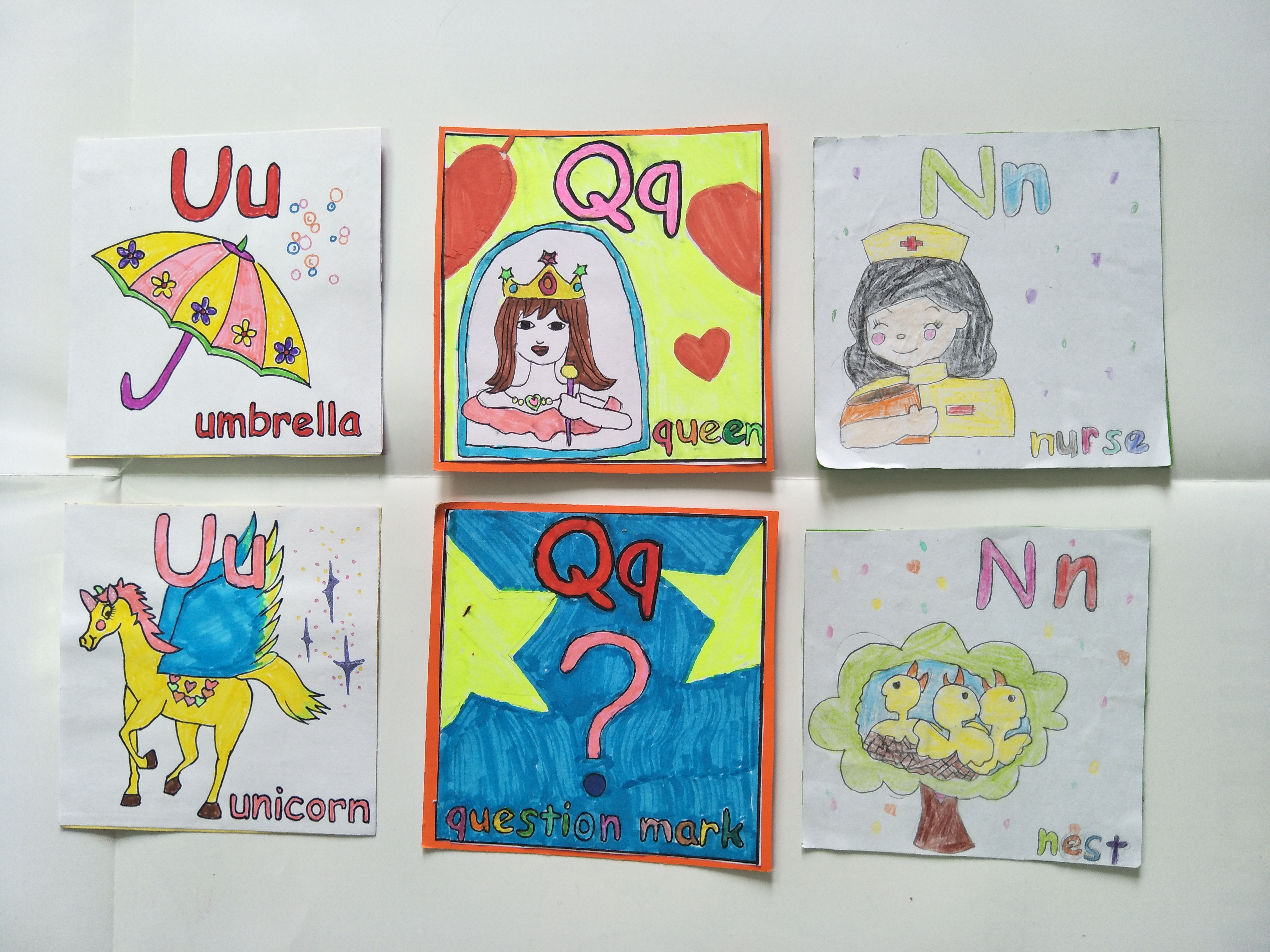 Option 04
创意作业我分享
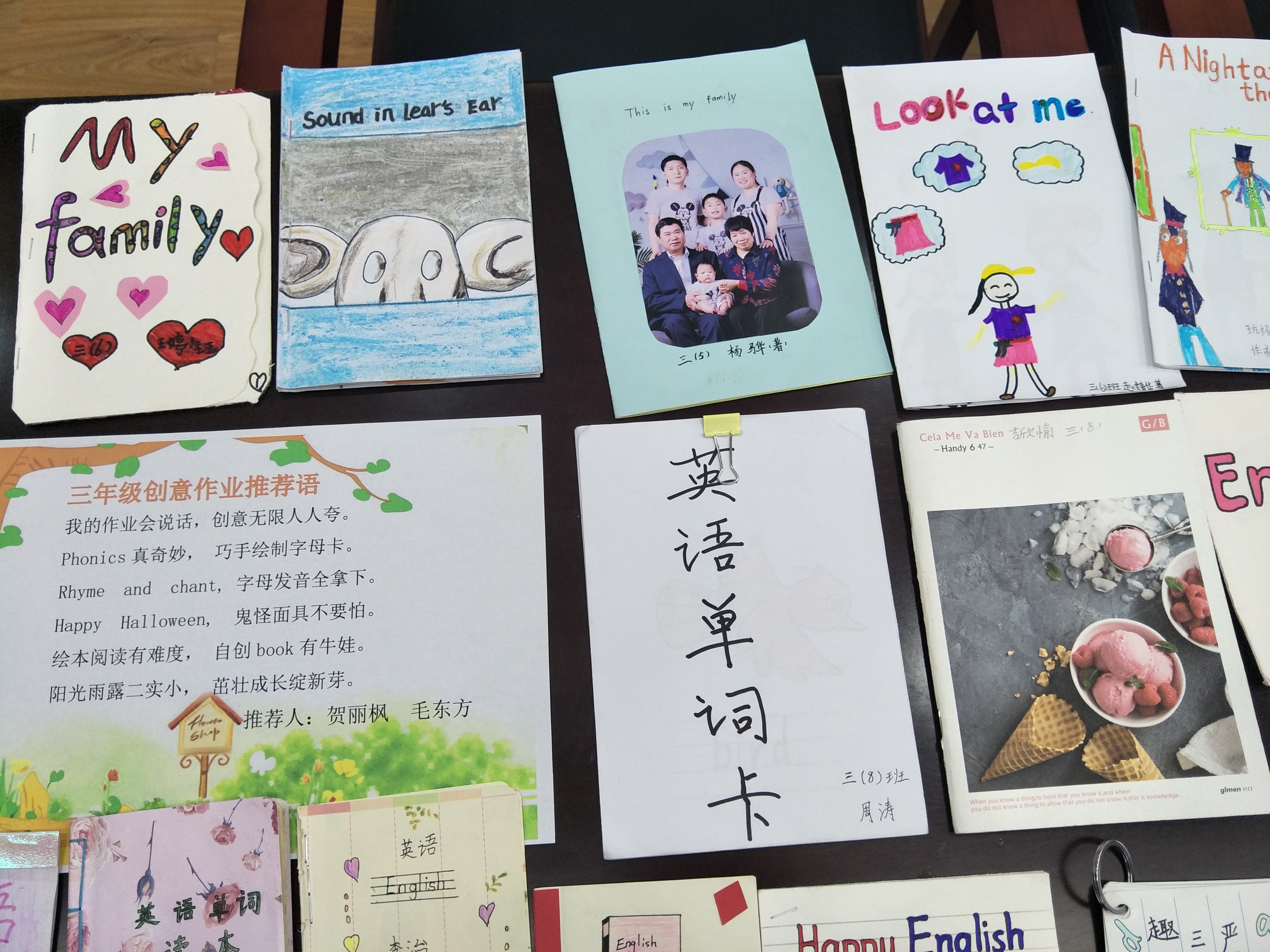 Option 02
小小绘本我会做.
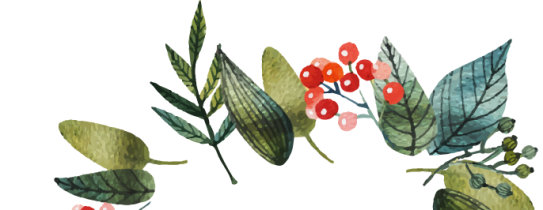 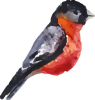 过程性评价
激发学生个性化表达兴趣
03
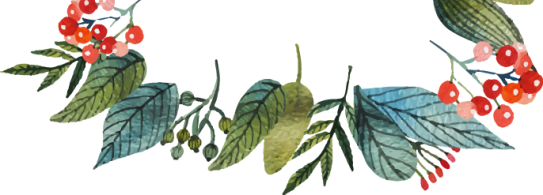 03
过程性评价
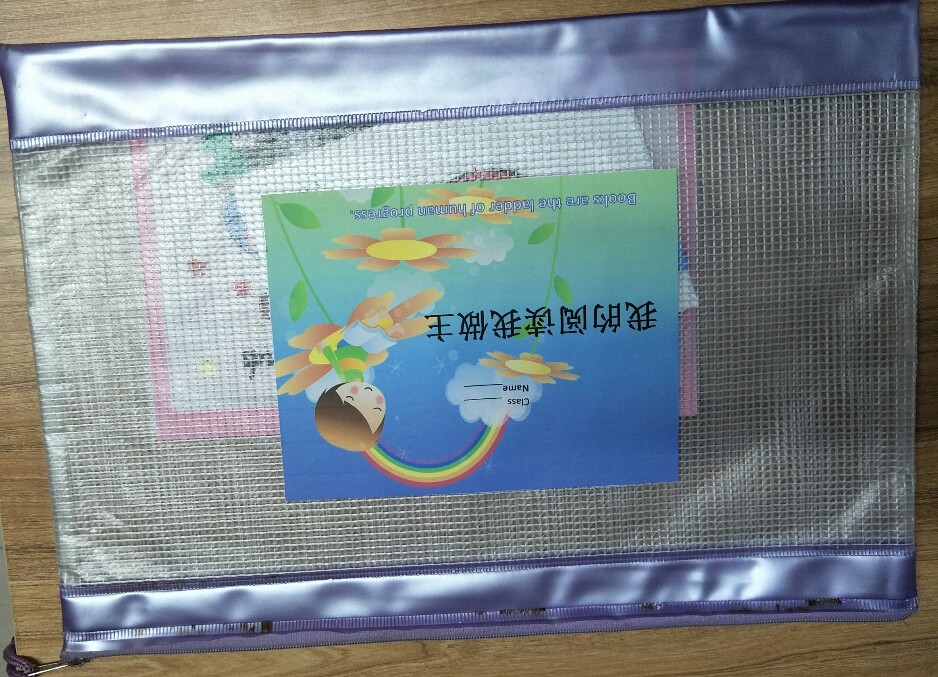 教材
小绘本
Phonics单词卡片
表演
小明星
阅读
小达人
阅读存折
多方支持
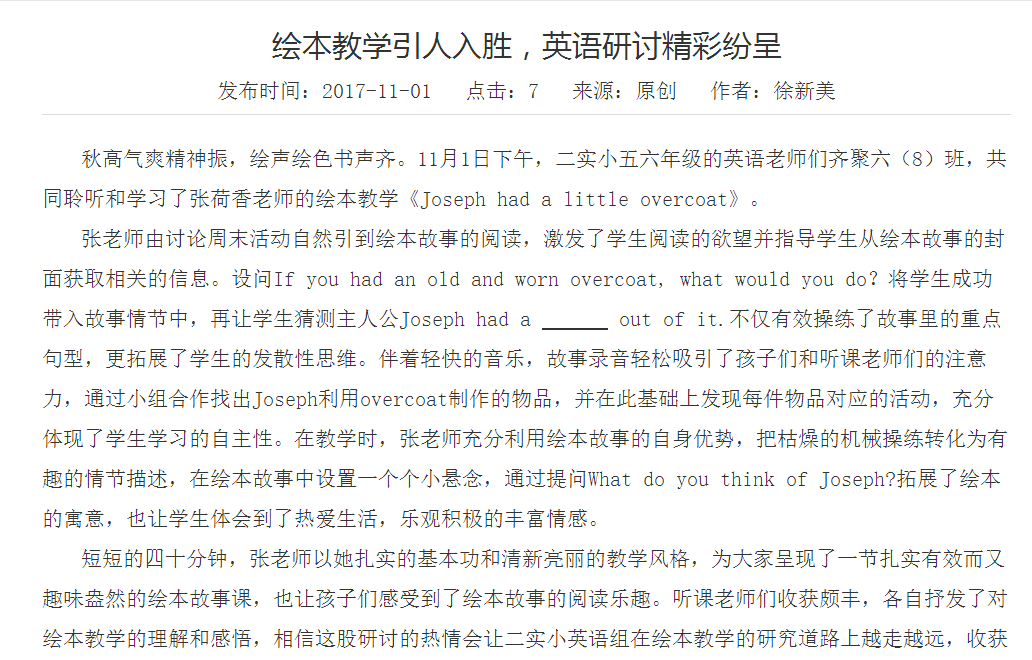 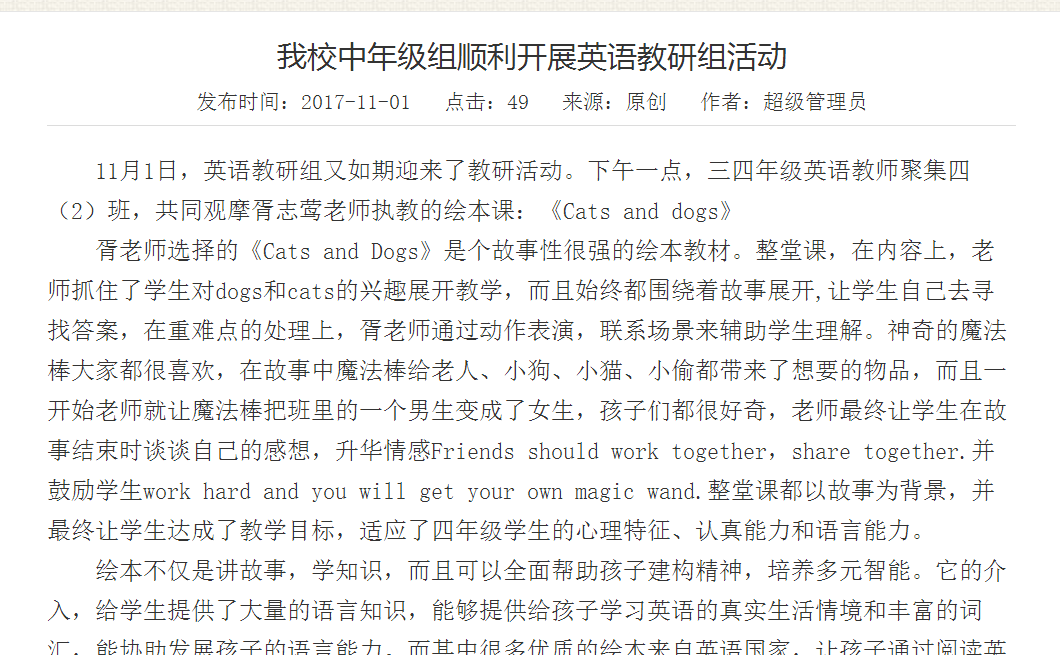 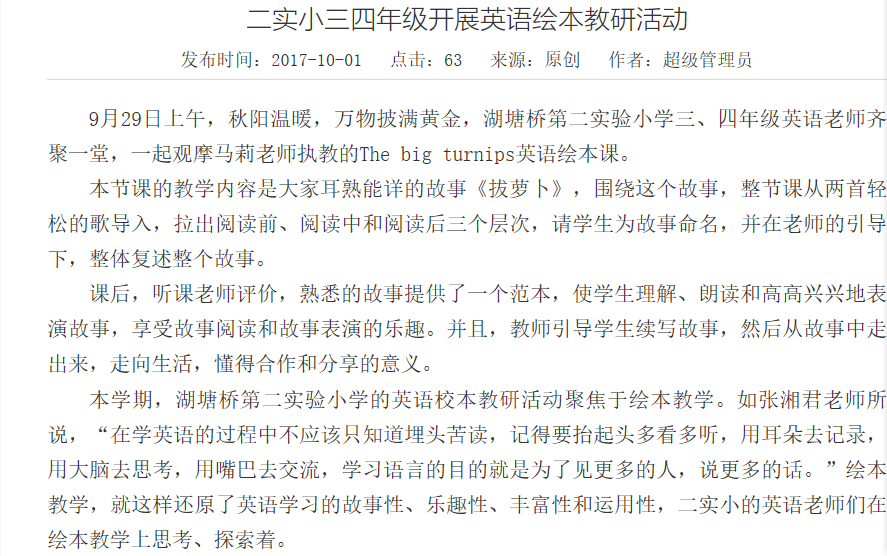 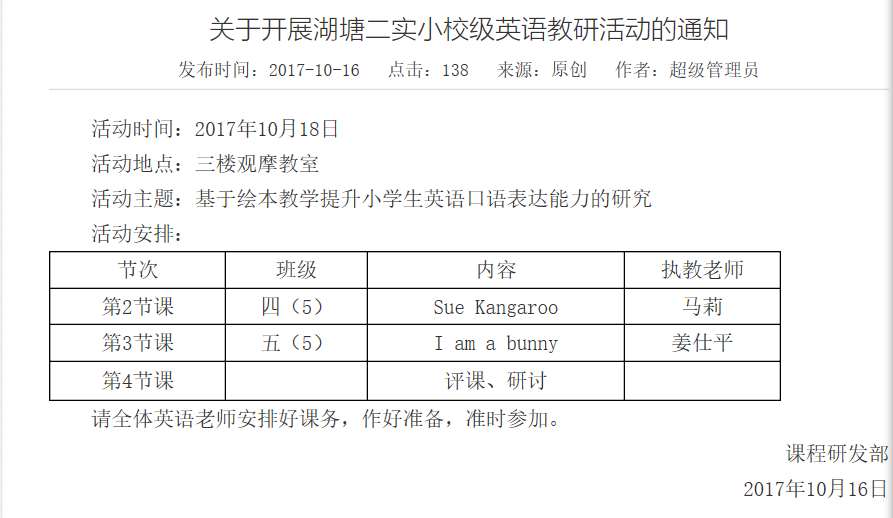 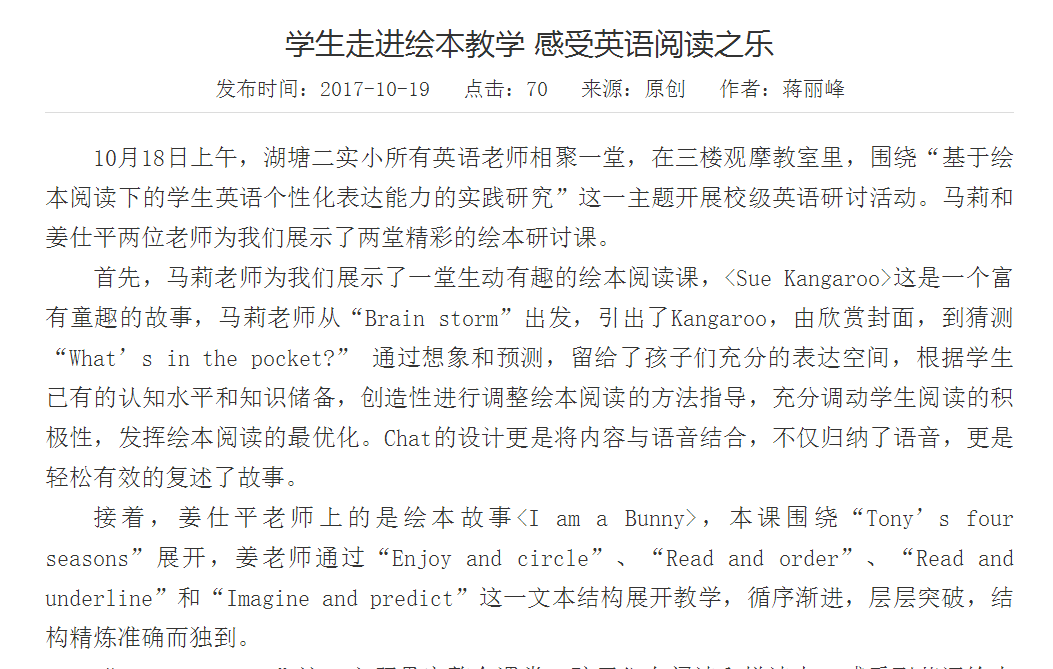 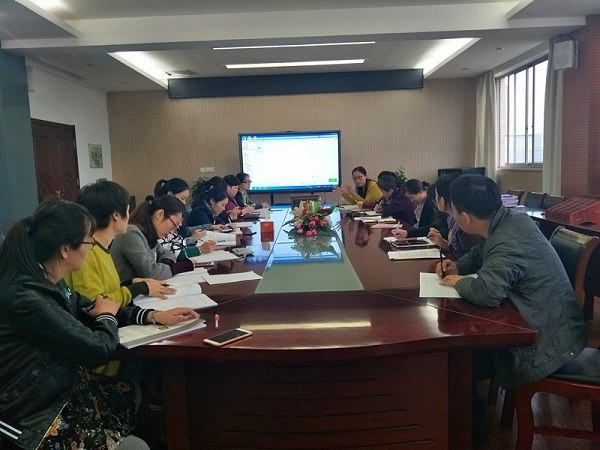 学校的支持
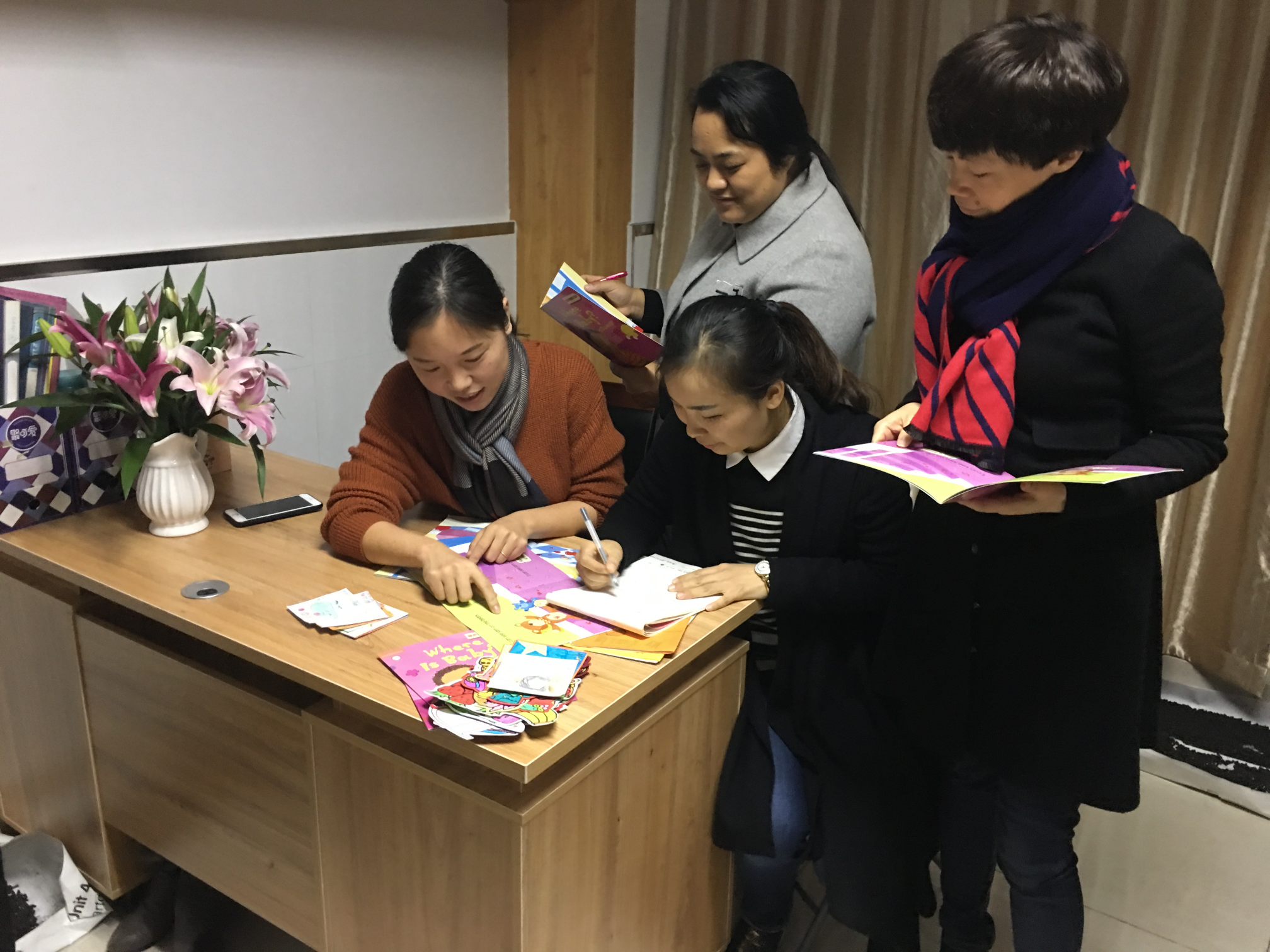 家长的配合
老师的积极参与
02
家长的配合
亲子阅读
悦读帮
阅读分享
分享感受
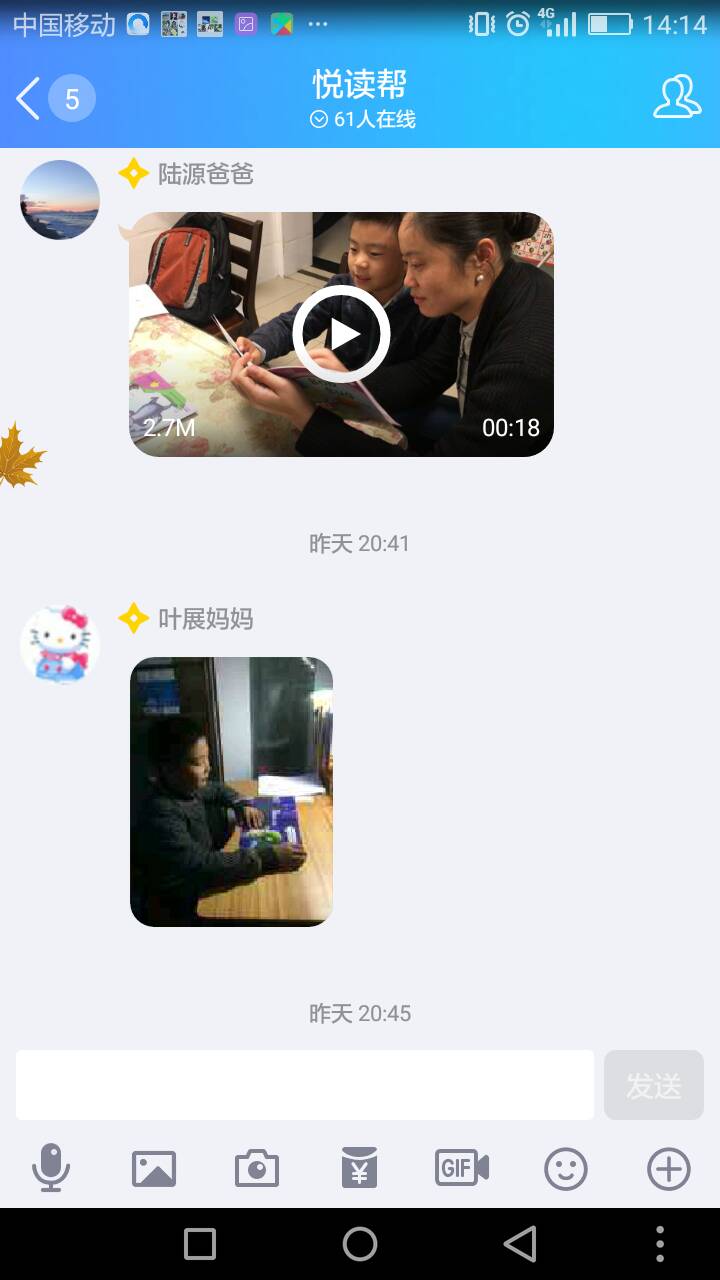 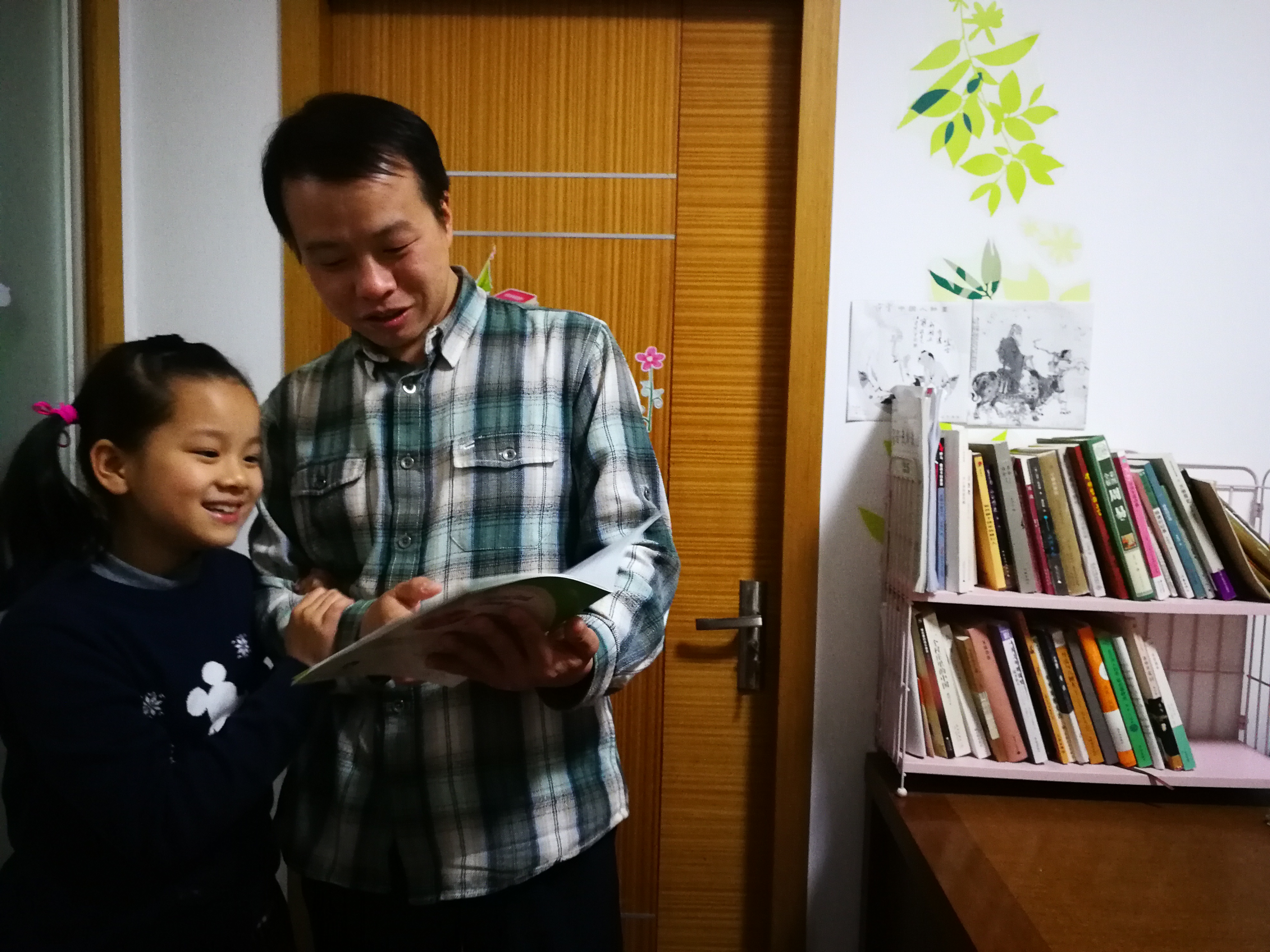 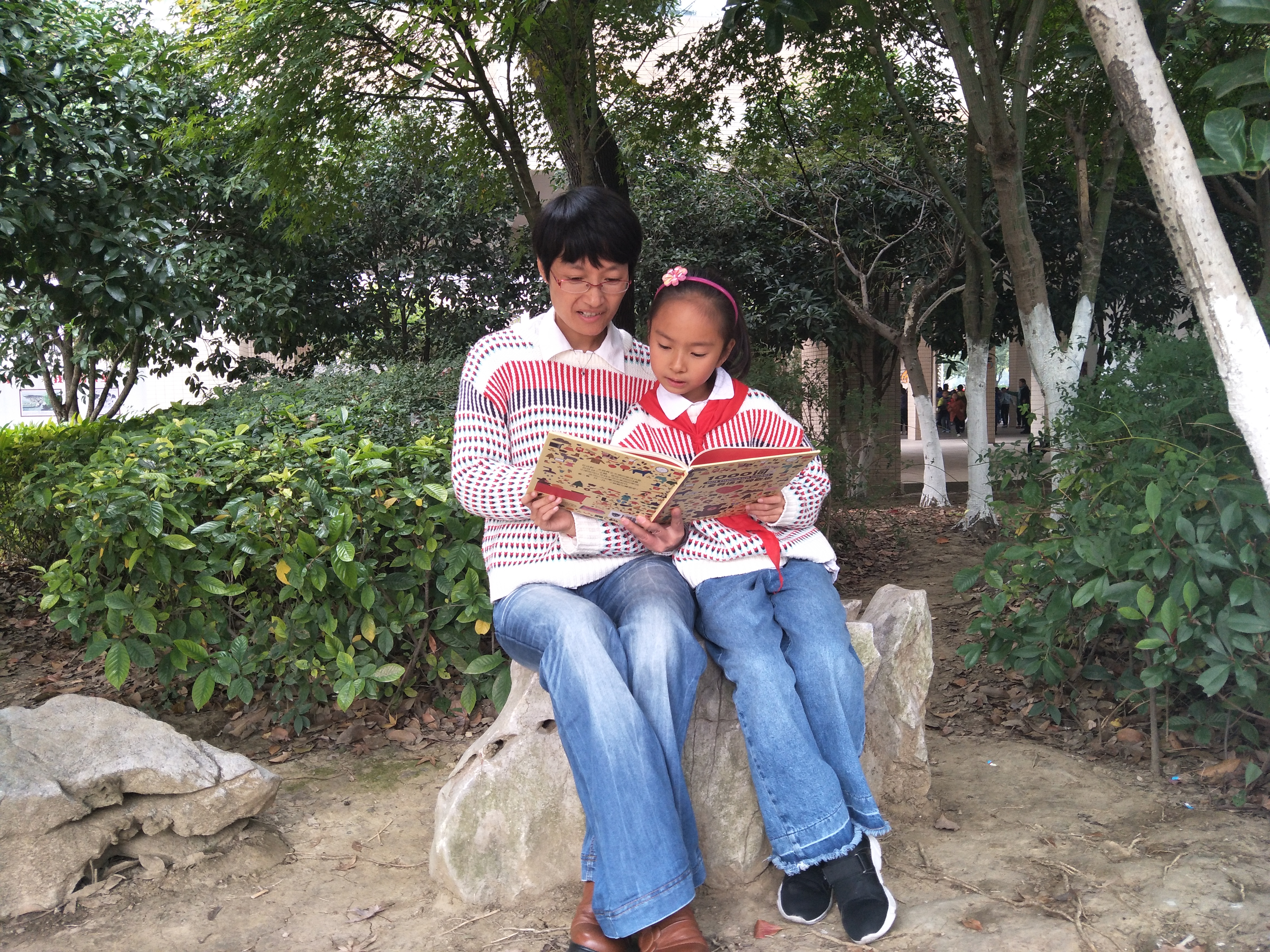 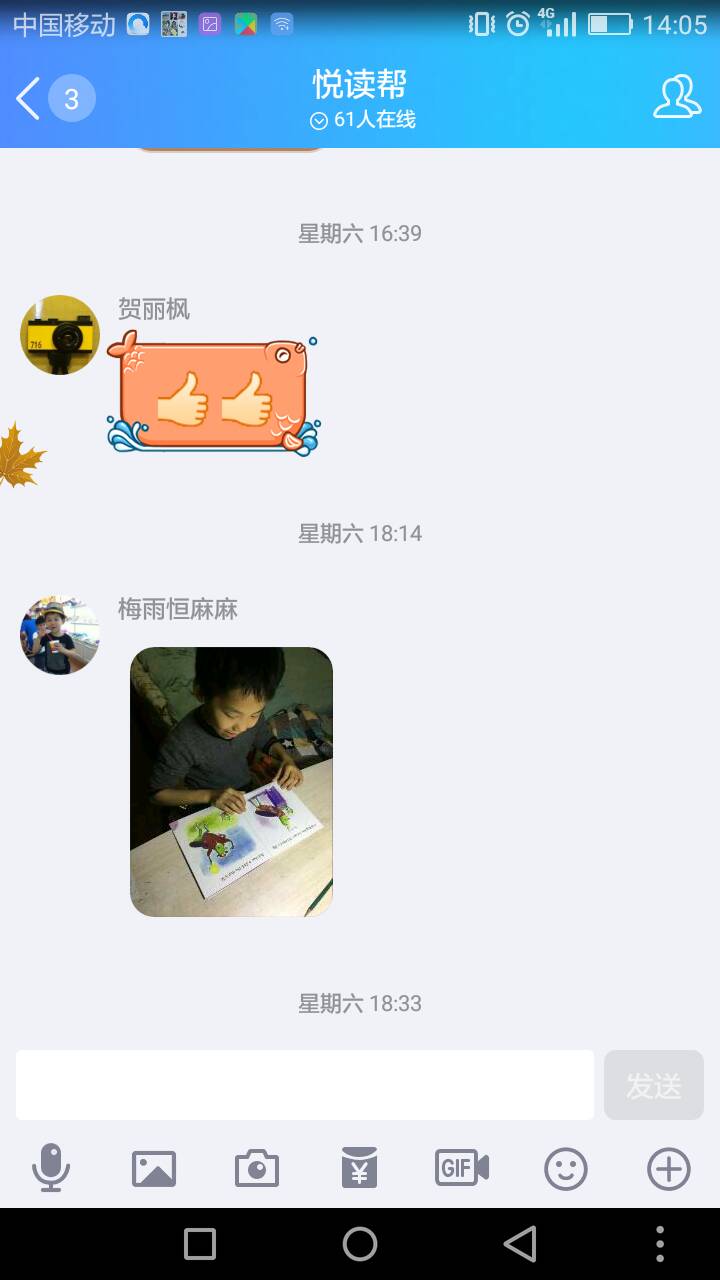 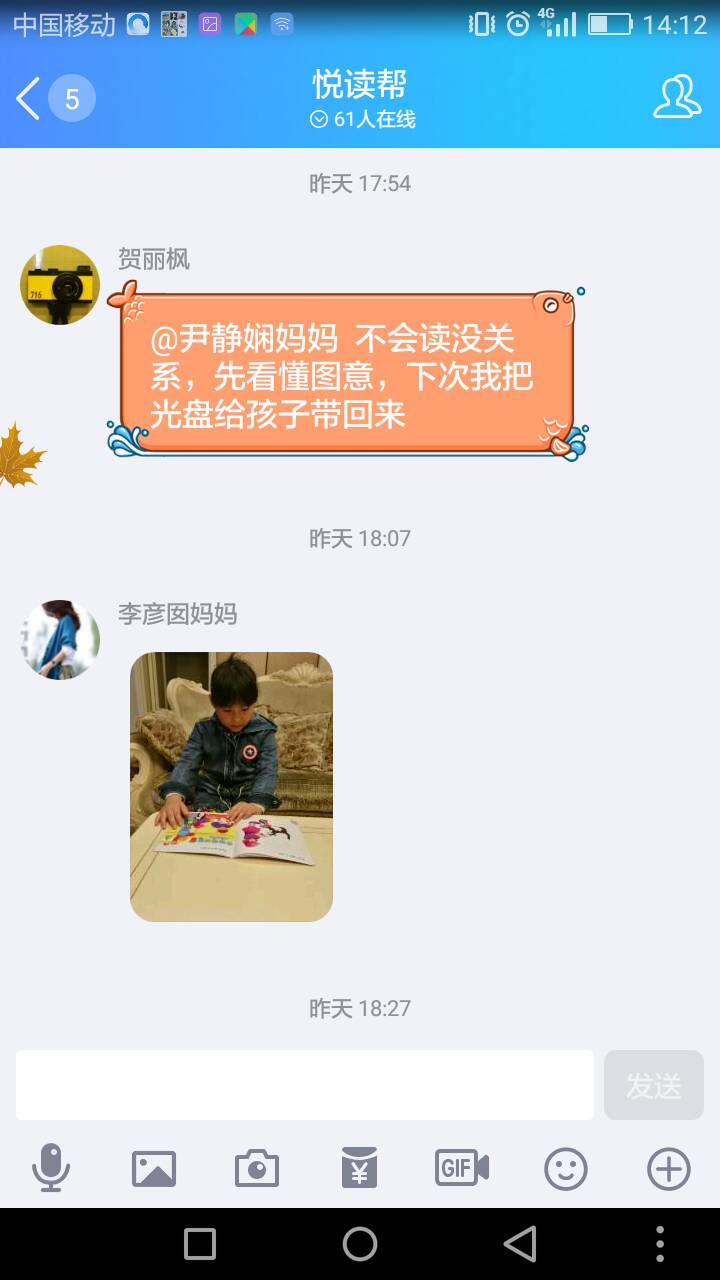 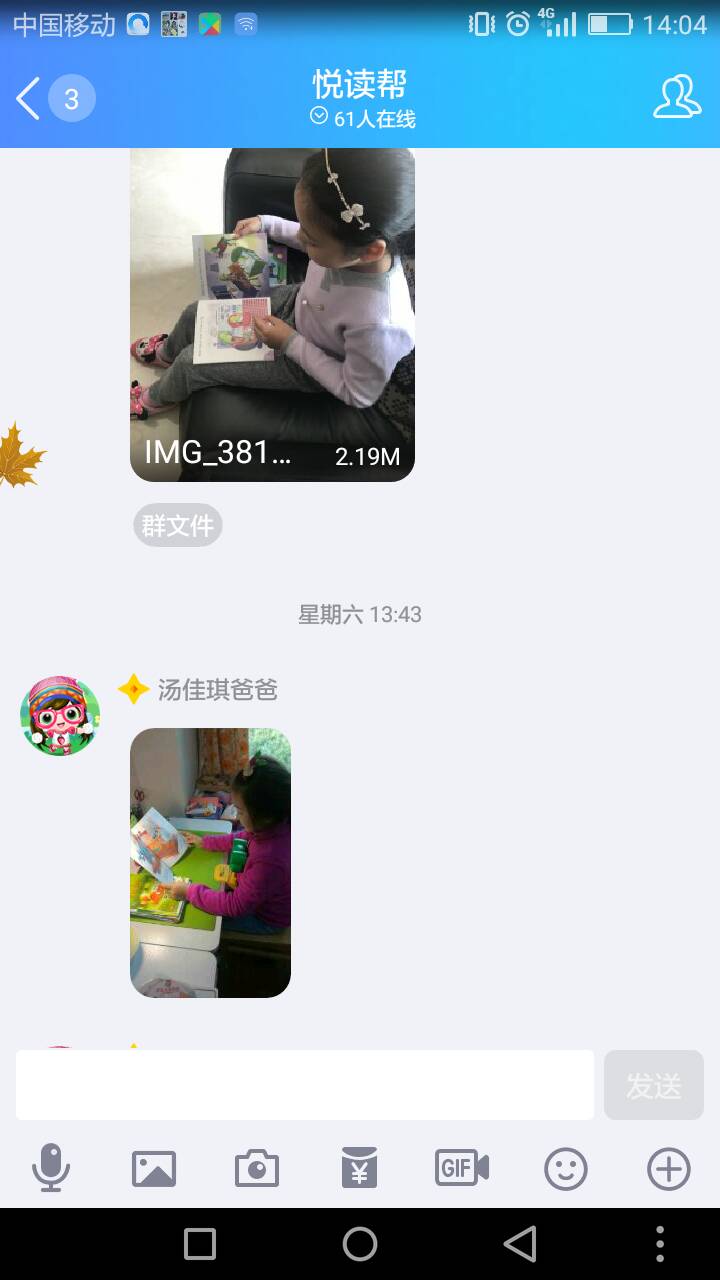 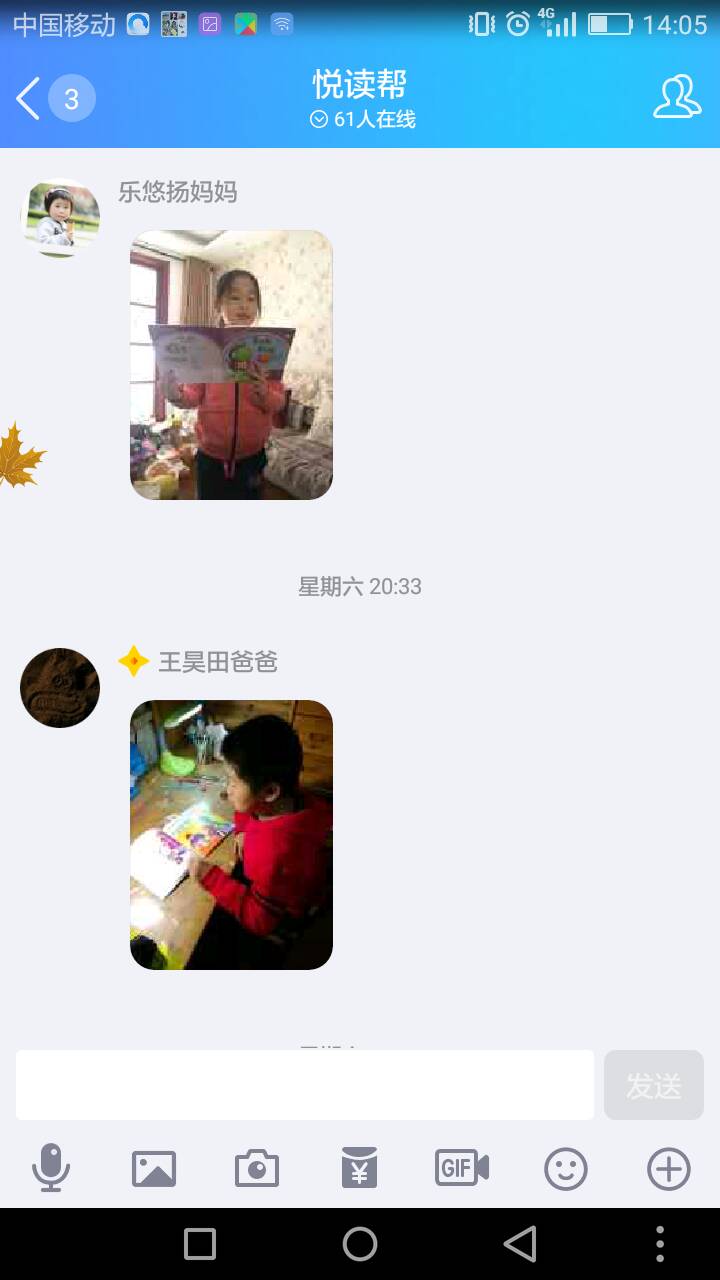 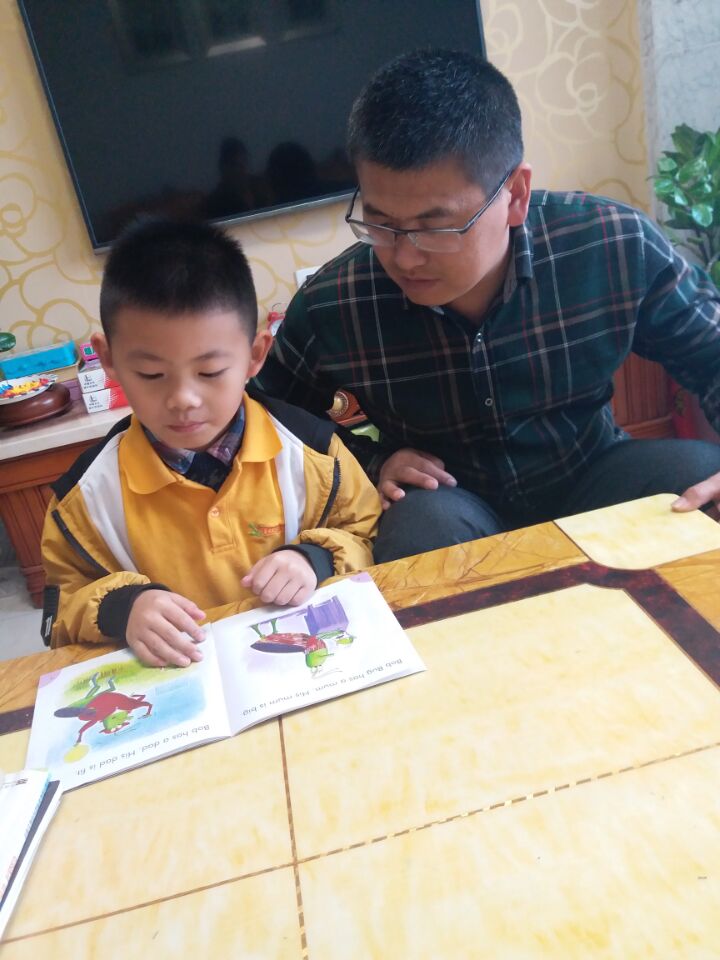 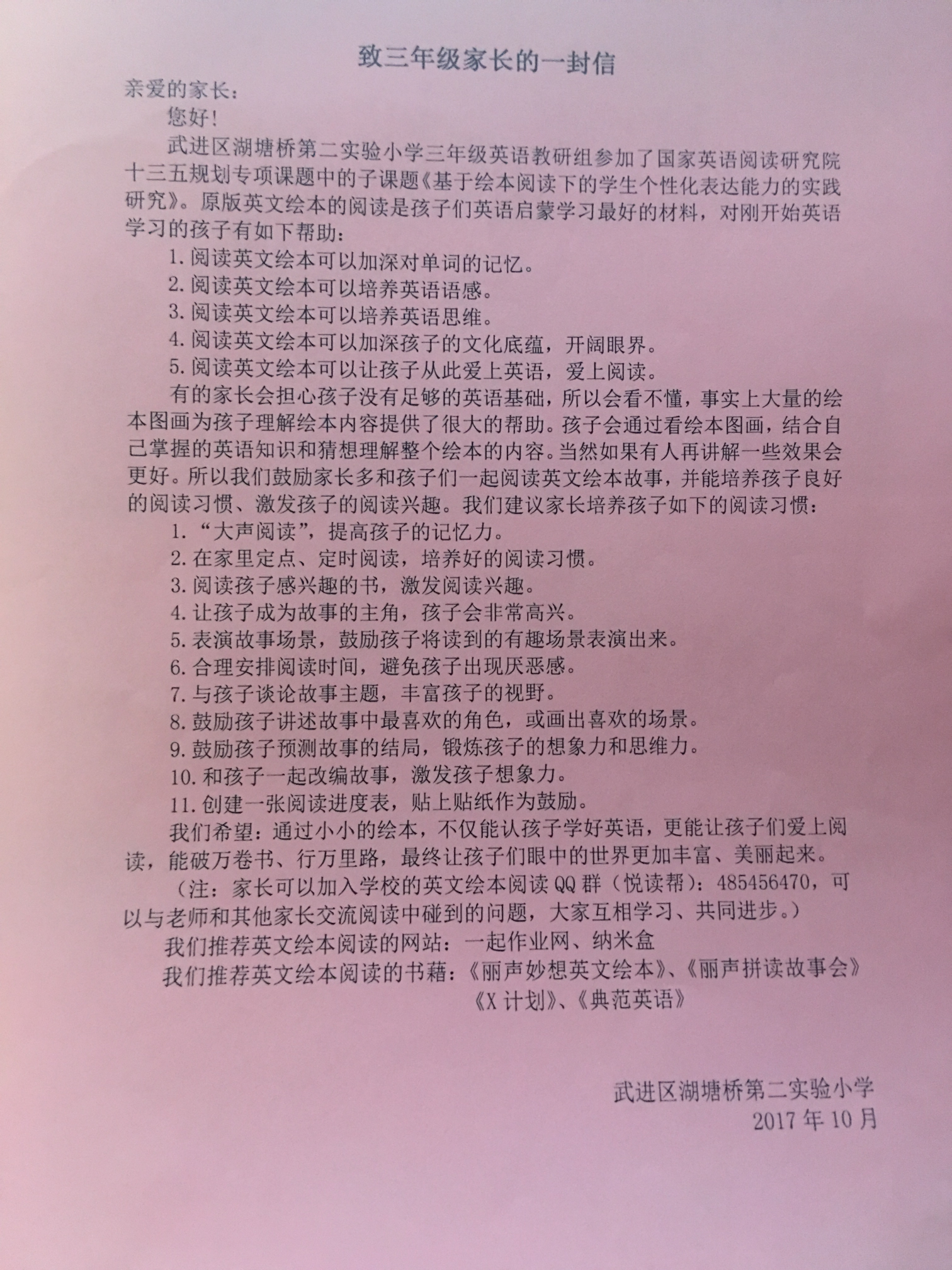 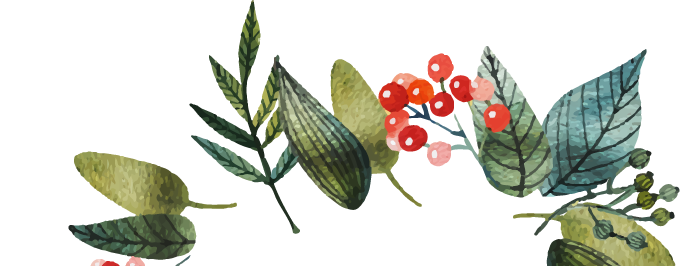 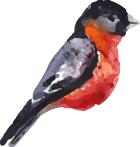 感谢各位耐心聆听！
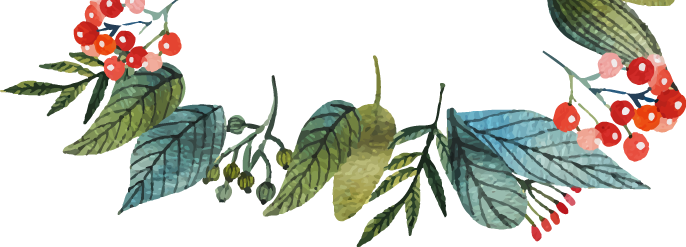